Fall 2018 Exam III
1.  c			9.  b			16. (next slides)
2.  e			10.  b		17. (next slides)       
3.  c			11.  d		       
4.  a			12.  a		     	 
5.  c			13.  d		              
6.  a			14.  a	    
7.  e			15.  e
8.  d
16.
+2
+5 total
c. Yes, it is possible for an electron to be closer to or further from the nucleus than 48 pm.  This is because electrons can be found within orbitals, which only approximate electron location 90% of the time. The electron can be found within any part of the orbital, some parts of which may be closer than 48 pm, and 10% of the time it can be found outside of the orbital.

d. The bond between oxygen and oxygen is nonpolar, whereas the bonds between Se and O and Mo and O are both polar. A bond is nonpolar or nonpolar covalent when electrons are shared evenly between two atoms because both atoms have the same electronegavity. A bond is polar when electrons are unequally shared due to the differences in electronegativity between the atoms.  The electrons are more likely to spend time around the more electronegative element within a polar bond. For example, electrons will spent more time around the oxygen atom in the bond between Se and O.
16. a.
1) Se, 2
2) O, 2
3) Mo, 6

b.
1) 103 pm
2) 48 pm
3) 190 pm
17.
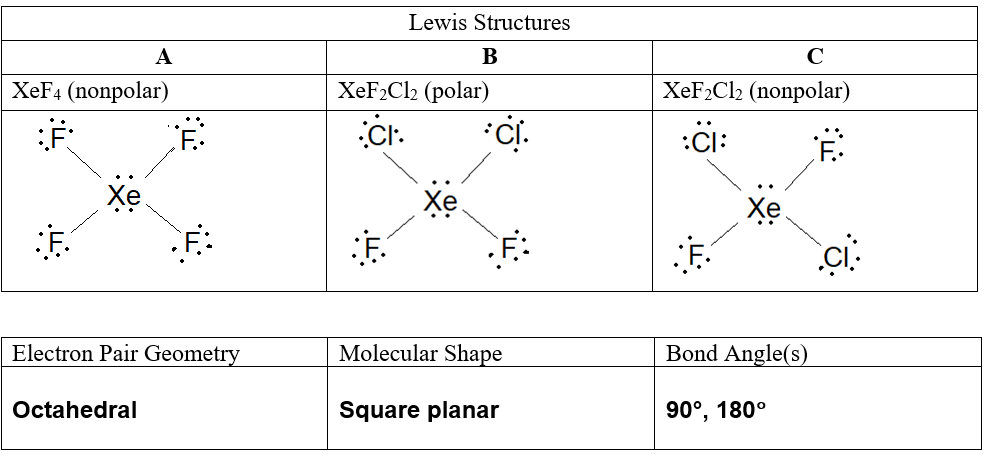 17. continued
a. Both XeF4 and the nonpolar form of XeF2Cl2 have London dispersion forces, which are weaker than the dipole dipole forces that the polar form of XeF2Cl2 has.  The London dispersion forces in nonpolar XeF2Cl2 are stronger than those in XeF4 due to the higher molar of XeF2Cl2 and greater number of electrons.
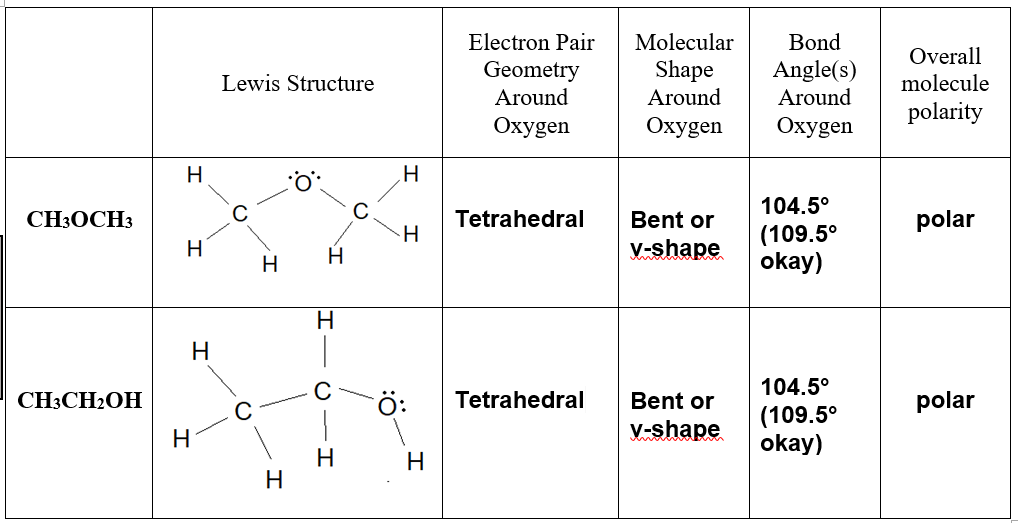 17. continued
c. No, they do not have the same boiling point. Both are polar, and CH3OCH3 has dipole-dipole forces between its molecules.  CH3CH2OH also has hydrogen bonding forces because it has a direct O-H bond. These hydrogen bonding forces are stronger than the dipole-dipole bonding forces in CH3OCH3.  Therefore, CH3CH2OH has a higher boiling point.